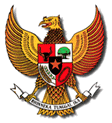 PANCASILA SEBAGAI SISTEM FILSAFAT(PENGERTIAN FILSAFAT)
Pengertian Filsafat
Istilah ‘filsafat’ secara etimologis merupakan padanan kata falsafah (Arab) dan philosophy (Inggris) yang berasal dari bahasa Yunani  (philosophia).
Kata philosophia merupakan kata majemuk yang terususun dari kata philos atau philein yang berarti kekasih, sahabat, mencintai dan kata sophia yang berarti kebijaksanaan, hikmat, kearifan, pengetahuan.
2
Dengan demikian philosophia secara harafiah berarti mencintai kebijaksanaan, mencintai hikmat atau mencintai pengetahuan. 
Cinta mempunyai pengertian yang luas. Sedangkan kebijaksanaan mempunyai arti yang bermacam-macam yang berbeda satu dari yang lainnya.
Istilah philosophos pertama kali digunakan oleh Pythagoras. 
Ketika Pythagoras ditanya, apakah engkau seorang yang bijaksana? 
Dengan rendah hati Pythagoras menjawab, ‘saya hanyalah philosophos, yakni orang yang mencintai pengetahuan’.
3
Ada dua pengertian filsafat, yaitu:
Filsafat dalam arti proses dan filsafat dalam arti produk.
Filsafat sebagai ilmu atau metode dan filsafat sebagai pandangan hidup
Filsafat dalam arti teoritis dan filsafat dalam arti praktis.
Pancasila dapat digolongkan sebagai filsafat dalam arti produk, sebagai pandangan hidup, dan dalam arti praktis.
Ini berarti  Filsafat Pancasila mempunyai fungsi dan peranan sebagai pedoman dan pegangan dalam sikap, tingkah laku dan perbuatan dalam kehidupan sehari-hari, dalam bermasyarakat, berbangsa, dan bernegara bagi bangsa Indonesia.
4
Pengertian Filsafat Pancasila
Pancasila sebagai filsafat mengandung pandangan, nilai, dan pemikiran yang dapat menjadi substansi dan isi pembentukan ideologi Pancasila.
Filsafat Pancasila dapat didefinisikan secara ringkas sebagai refleksi kritis dan rasional tentang Pancasila sebagai dasar negara dan kenyataan budaya bangsa, dengan tujuan untuk mendapatkan pokok-pokok pengertiannya yang mendasar dan menyeluruh.
Pancasila dikatakan sebagai filsafat, karena Pancasila merupakan hasil perenungan jiwa yang mendalam yang dilakukan oleh the faounding father kita, yang dituangkan dalam suatu sistem (Ruslan Abdul Gani).
Filsafat Pancasila memberi pengetahuan dan penngertian ilmiah yaitu tentang hakikat dari Pancasla (Notonagoro).
PANCASILA SEBAGAI SUATU SISTEM FILSAFAT
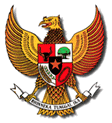 Pembahasan mengenai Pancasila sebagai sistem filsafat  dapat dilakukan dengan cara deduktif dan induktif.
Cara deduktif yaitu dengan mencari hakikat Pancasila serta menganalisis dan menyusunnya secara sistematis menjadi keutuhan pandangan yang komprehensif.
Cara induktif yaitu dengan mengamati gejala-gejala sosial budaya masyarakat, merefleksikannya, dan menarik arti dan makna yang hakiki dari gejala-gejala itu.
6
Pancasila yang terdiri atas lima sila pada hakikatnya merupakan sistem filsafat. 
Yang dimaksud sistem adalah suatu kesatuan bagian-bagian yang saling berhubungan, saling bekerjasama untuk tujuan tertentu dan secara keseluruhan merupakan suatu kesatuan yang utuh.
Sila-sila Pancasila yang merupakan sistem filsafat pada hakikatnya merupakan suatu kesatuan organis. Artinya, antara sila-sila Pancasila itu saling berkaitan, saling berhubungan bahkan saling mengkualifikasi. Pemikiran dasar yang terkandung dalam Pancasila, yaitu pemikiran tentang manusia yang berhubungan dengan Tuhan, dengan diri sendiri, dengan sesama, dengan masyarakat  bangsa yang nilai-nilai itu dimiliki oleh bangsa Indonesia.
7
Dengan demikian Pancasila sebagai sistem filsafat memiliki ciri khas yang berbeda dengan sistem-sistem filsafat lainnya, seperti materialisme, idealisme, rasionalisme, liberalisme, komunisme dan sebagainya.
Ciri sistem Filsafat Pancasila itu antara lain:
Sila-sila Pancasila merupakan satu-kesatuan sistem yang bulat dan utuh. Dengan kata lain, apabila tidak bulat dan utuh atau satu sila dengan sila lainnya terpisah-pisah maka itu bukan Pancasila.
Susunan Pancasila dengan suatu sistem yang bulat dan utuh itu dapat digambarkan sebagai berikut:
8
Inti sila-sila Pancasila meliputi:
Tuhan, yaitu sebagai kausa prima
Manusia, yaitu makhluk individu dan makhluk sosial
Satu, yaitu kesatuan memiliki kepribadian sendiri
Rakyat, yaitu unsur mutlak negara, harus bekerja sama dan gotong royong
Adil, yaitu memberi keadilan kepada diri sendiri dan orang lain yang menjadi haknya.
9
Membahas Pancasila sebagai filsafat berarti  mengungkapkan konsep-konsep kebenaran Pancasila yang bukan saja ditujukan pada bangsa Indonesia, melainkan juga bagi manusia pada umumnya.
Wawasan filsafat meliputi bidang atau aspek penyelidikan ontologi, epistemologi, dan aksiologi. Ketiga bidang tersebut dapat dianggap mencakup kesemestaan.
10